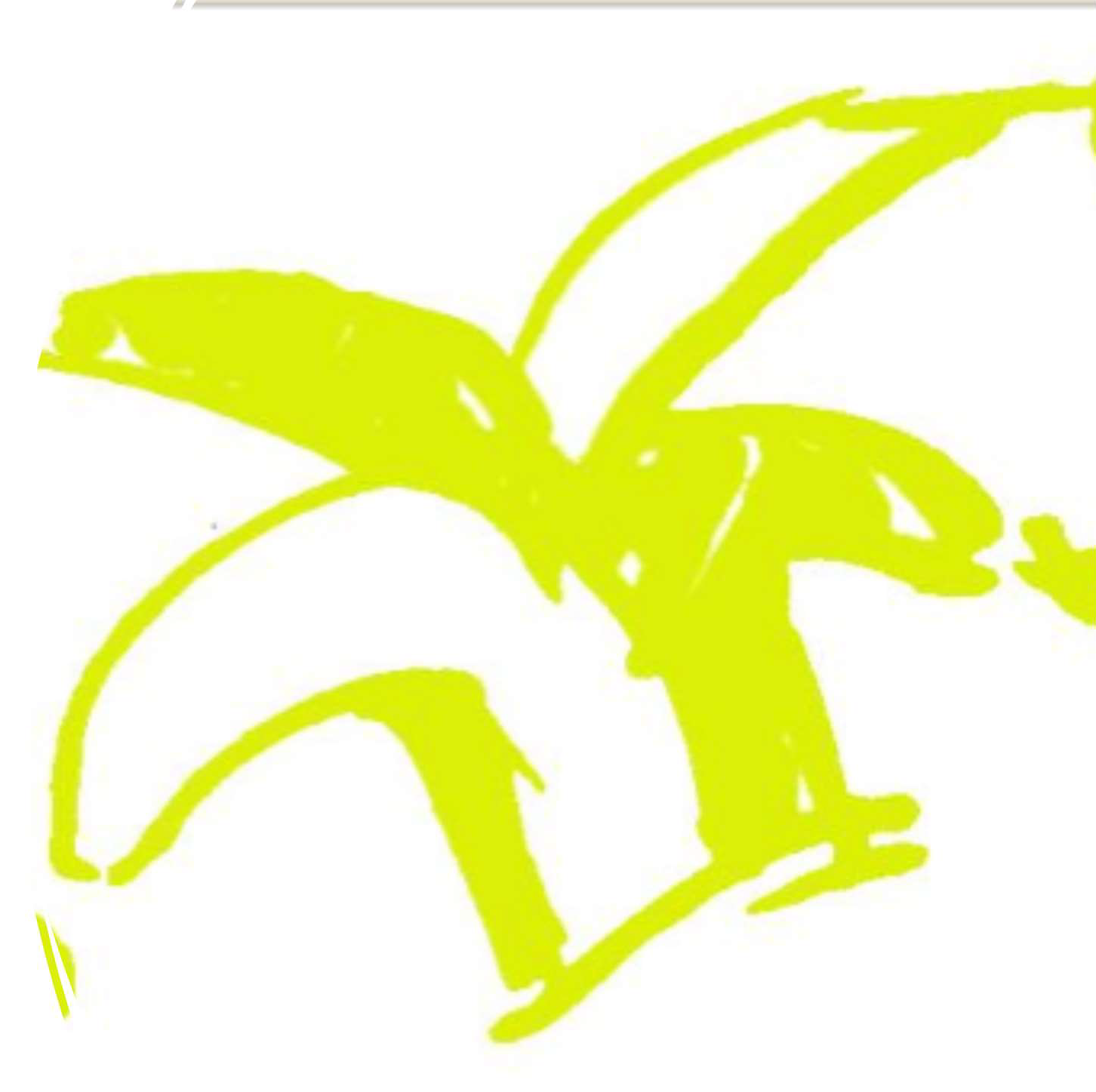 Infomoment kapoenen
Scouts Bergrakkers
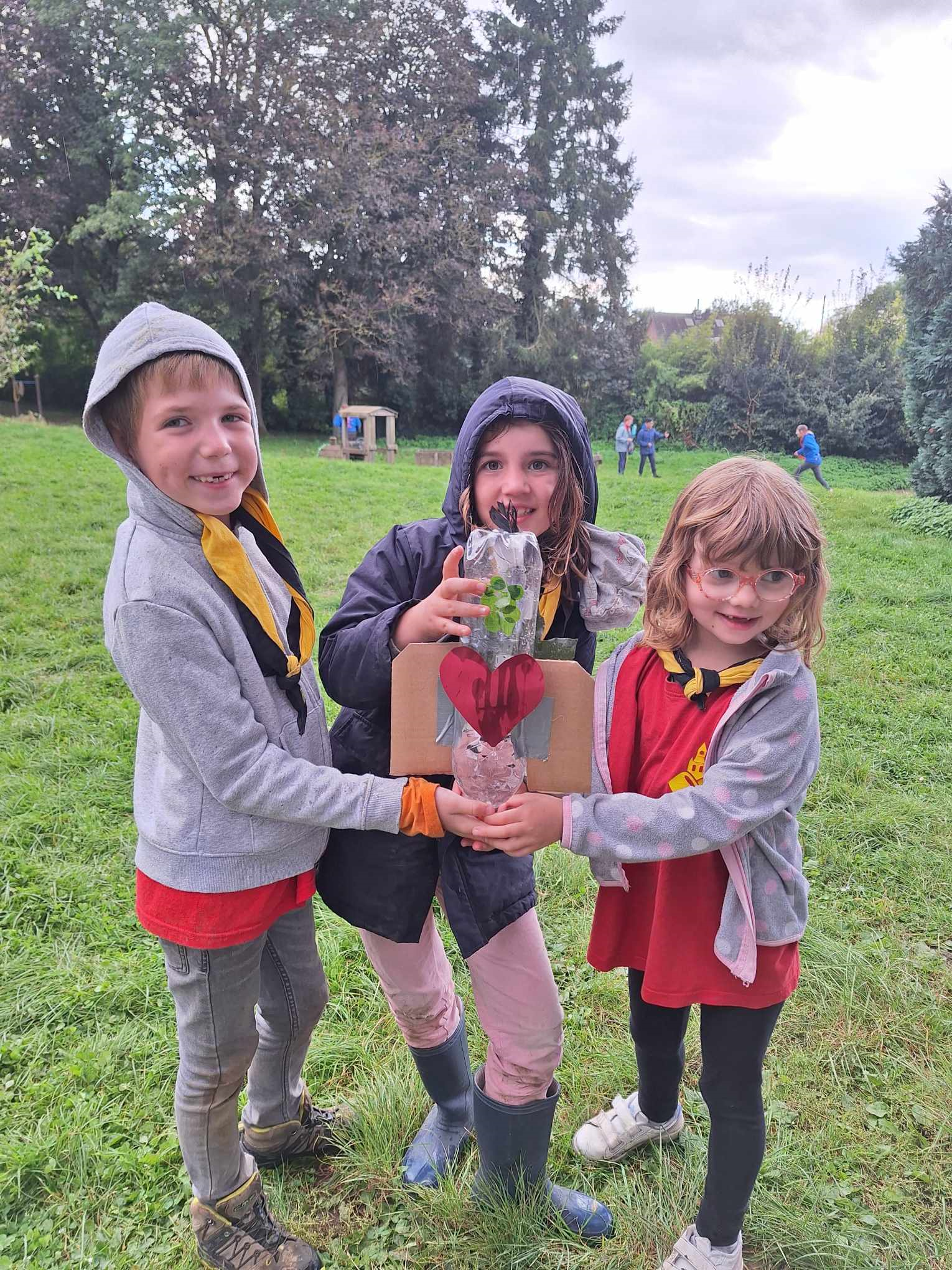 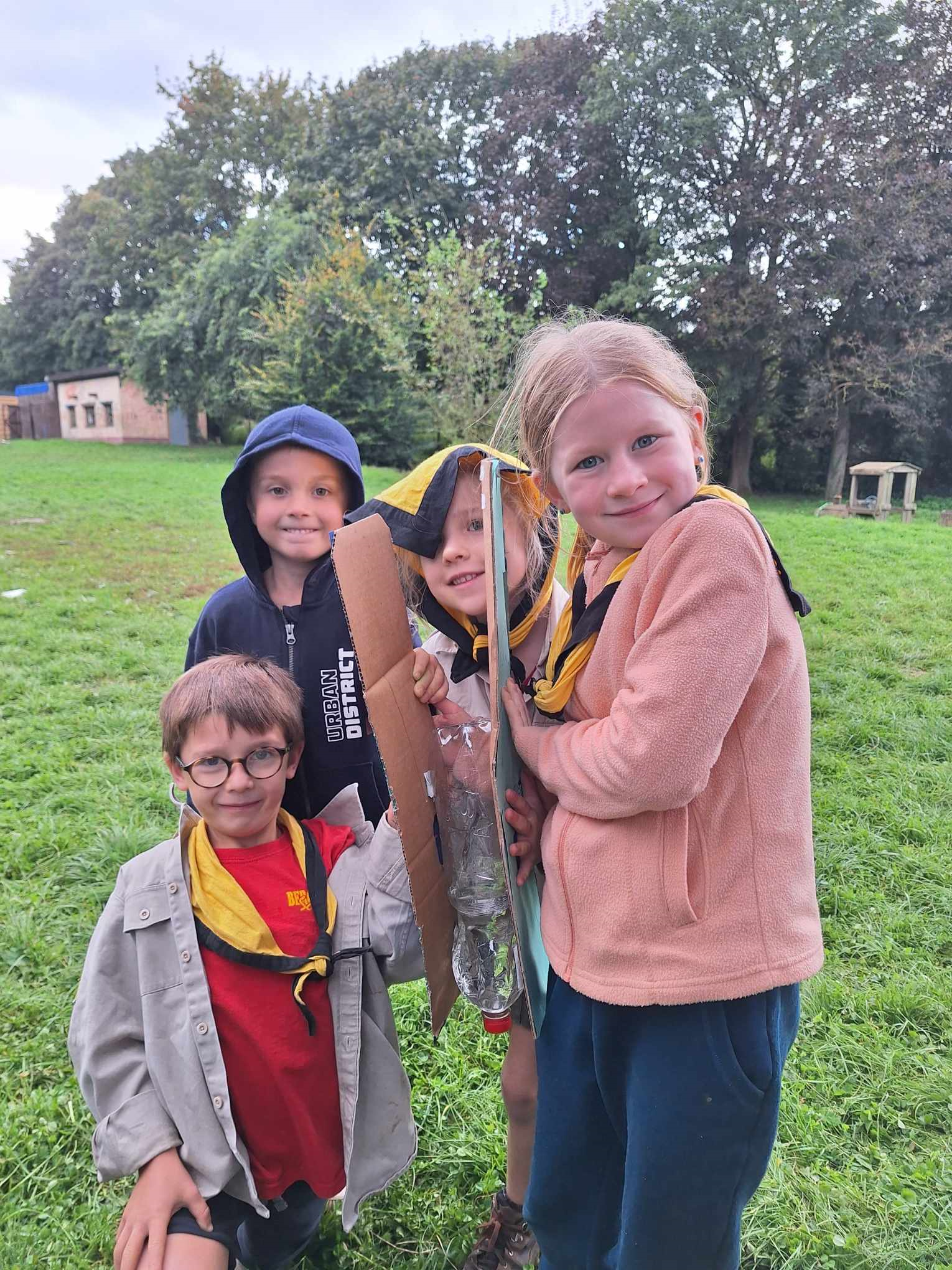 Welkom!
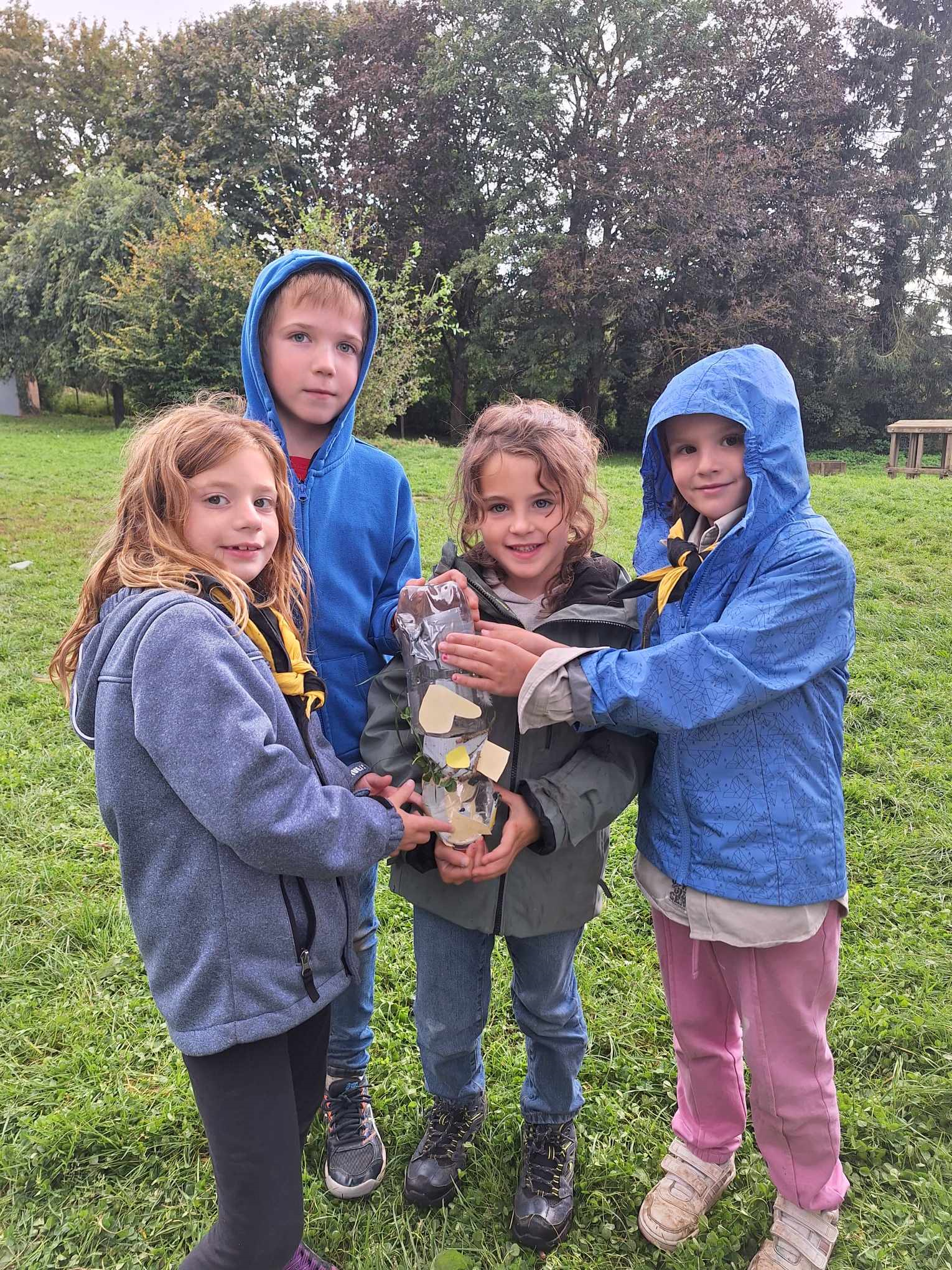 Scouts Bergrakkers
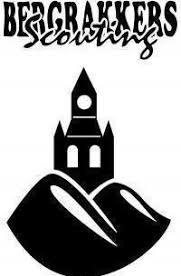 75 jaar
Rakkersveld
Wekelijkse vergaderingen 14h- 	17h
2 weekends
Kamp
Evenementen
34 leiders
3 groepsleiding+1 adjunct groepsleiding
7 kapoenenleiding
Vergaderingen
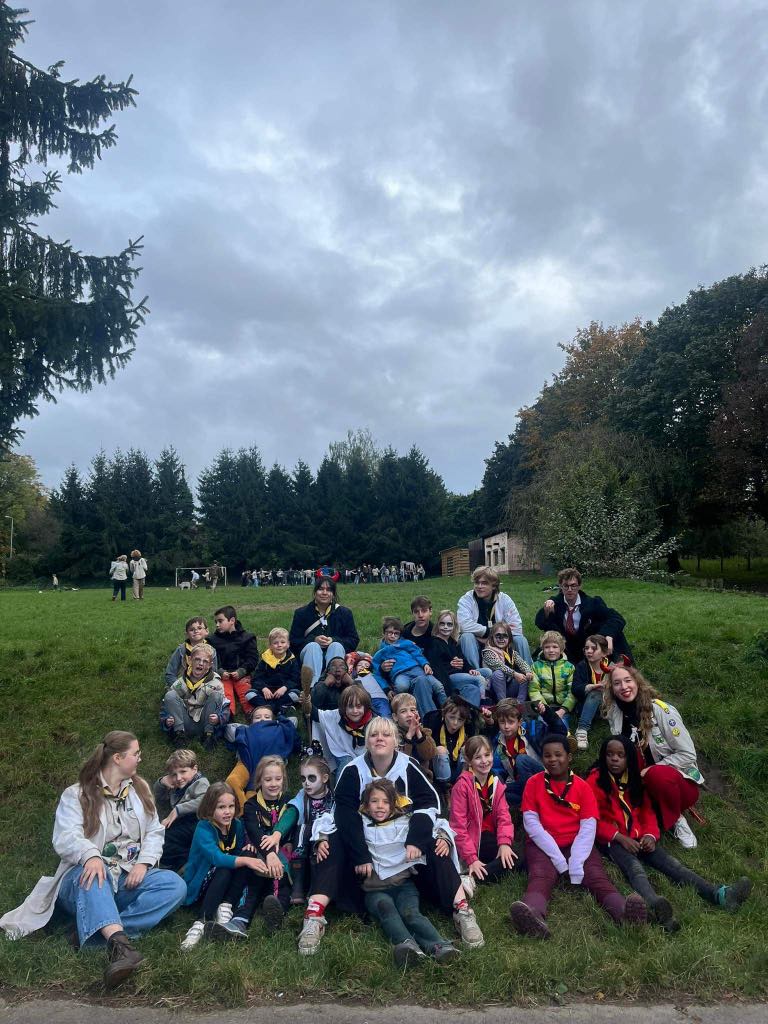 Zaterdag 14h-17h
Vieruurtje
Algemene opening in het 	begin van de maand
Maandelijkse 	themavergadering met 	verkleden
Kledij die vuil mag worden
Warme kledij in de winter
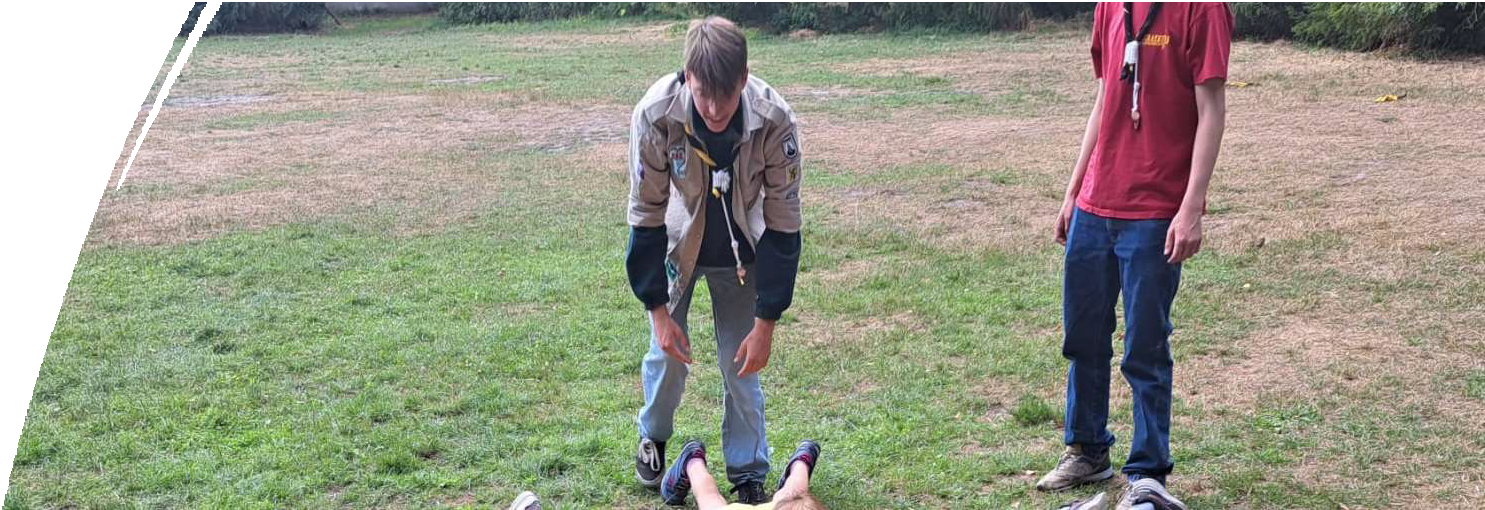 Uniform
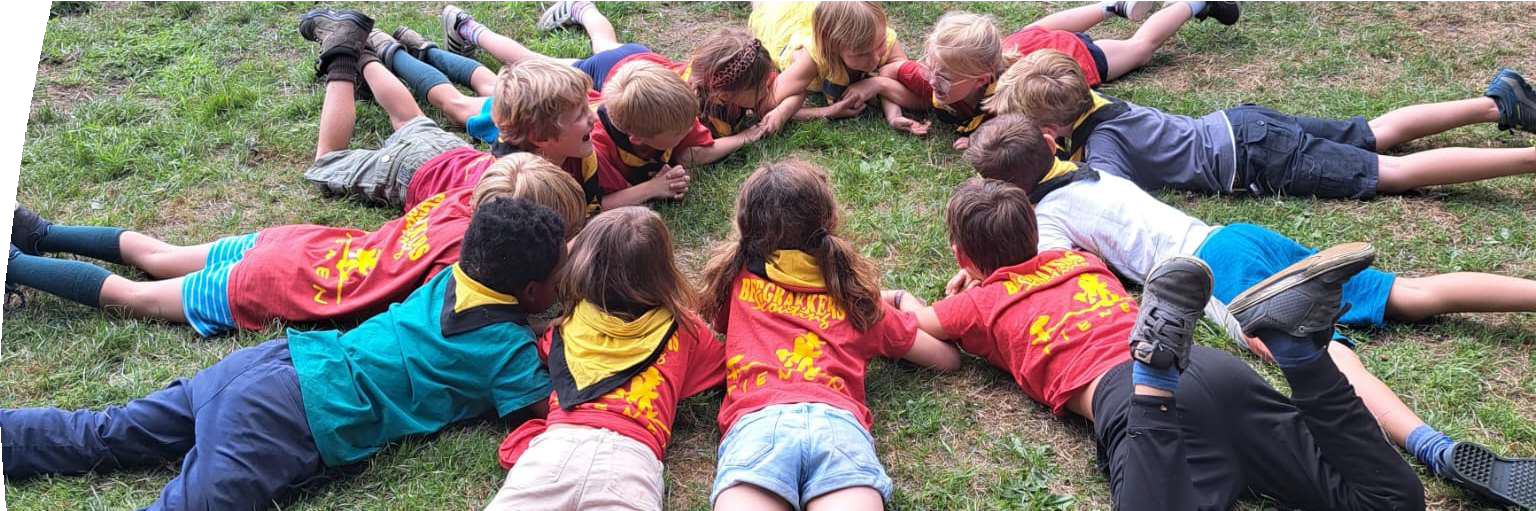 Das
Bergrakkers T-shirt
Hemd = optioneel
Scoutsshop: voor of na 	vergadering + mail
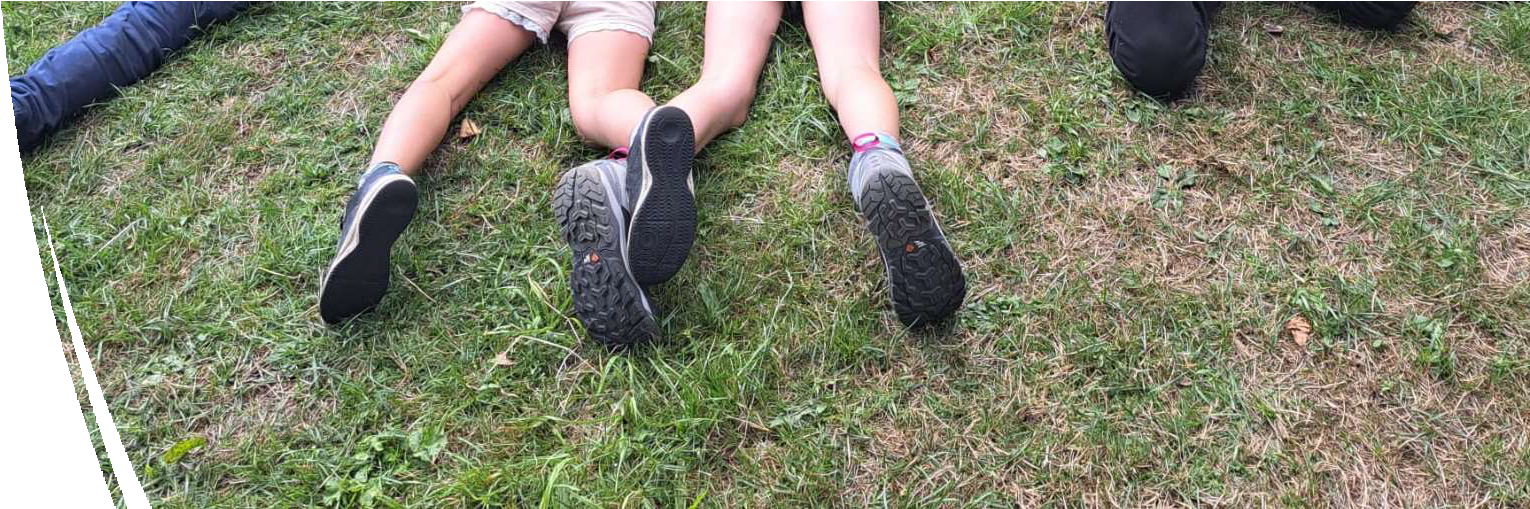 Rakkersblad
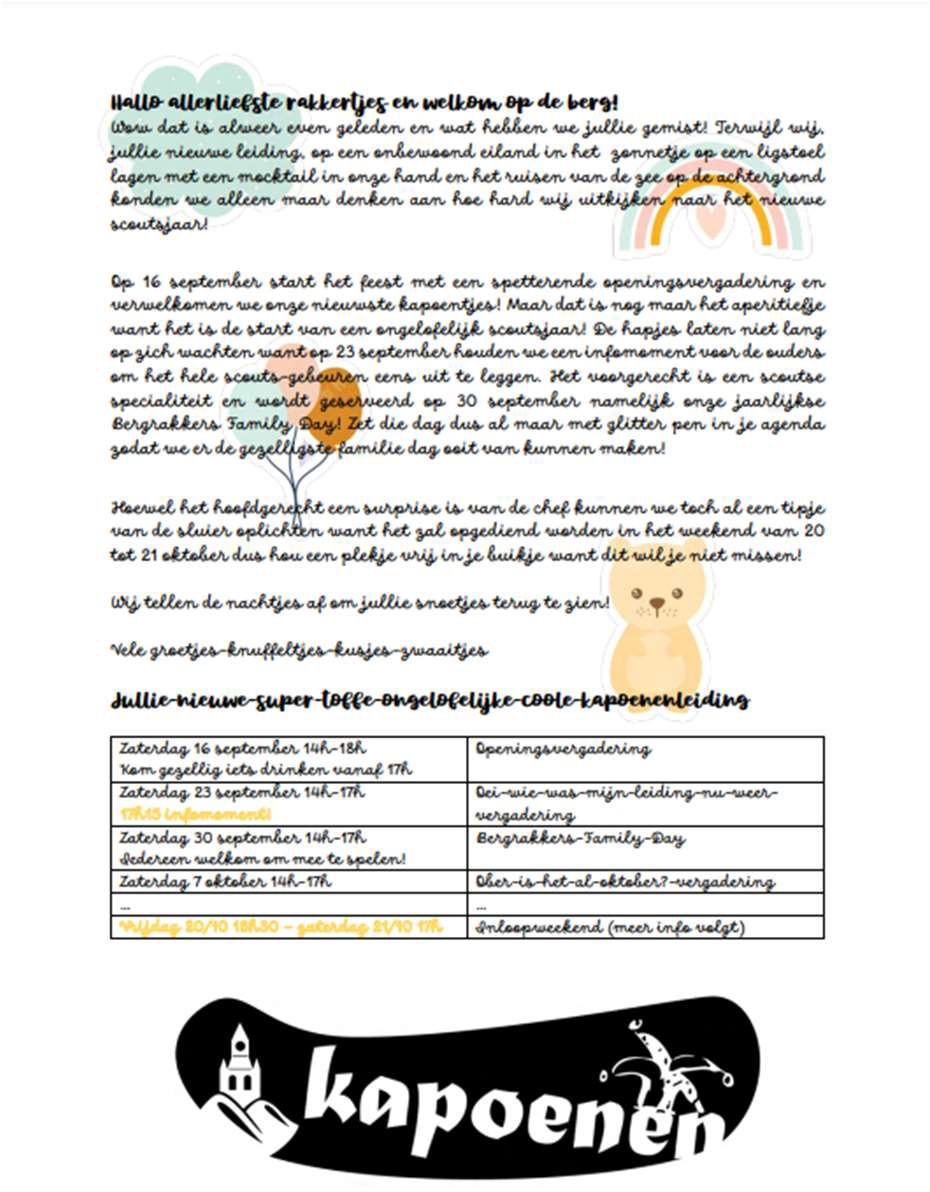 https://bergrakkers.be
/rakkersblad/
Via mail
Maandelijkse terugblik
+ vooruitblik
Speciale 	vergaderingen
Voor kinderen + 	ouders
Inloopweekend: vrijdag 11 oktober 18h30 	rakkersveld tot zaterdag 17h
Weekend: nog te bepalen
Belangrijke data kapoenen
Christus Koning: zaterdag 23 november 	10h-18h
Kerstvergadering: zaterdag 14 december 	19h-22h
Klein kamp: datum nog te bepalen maar meestal eind juli
Belangrijke data algemeen
Bergrakkers quiz: vrijdag 8 november
Restaurantdagen: 15-16 maart
Laatste vergadering: zaterdag 17 mei
(her)Inschrijven
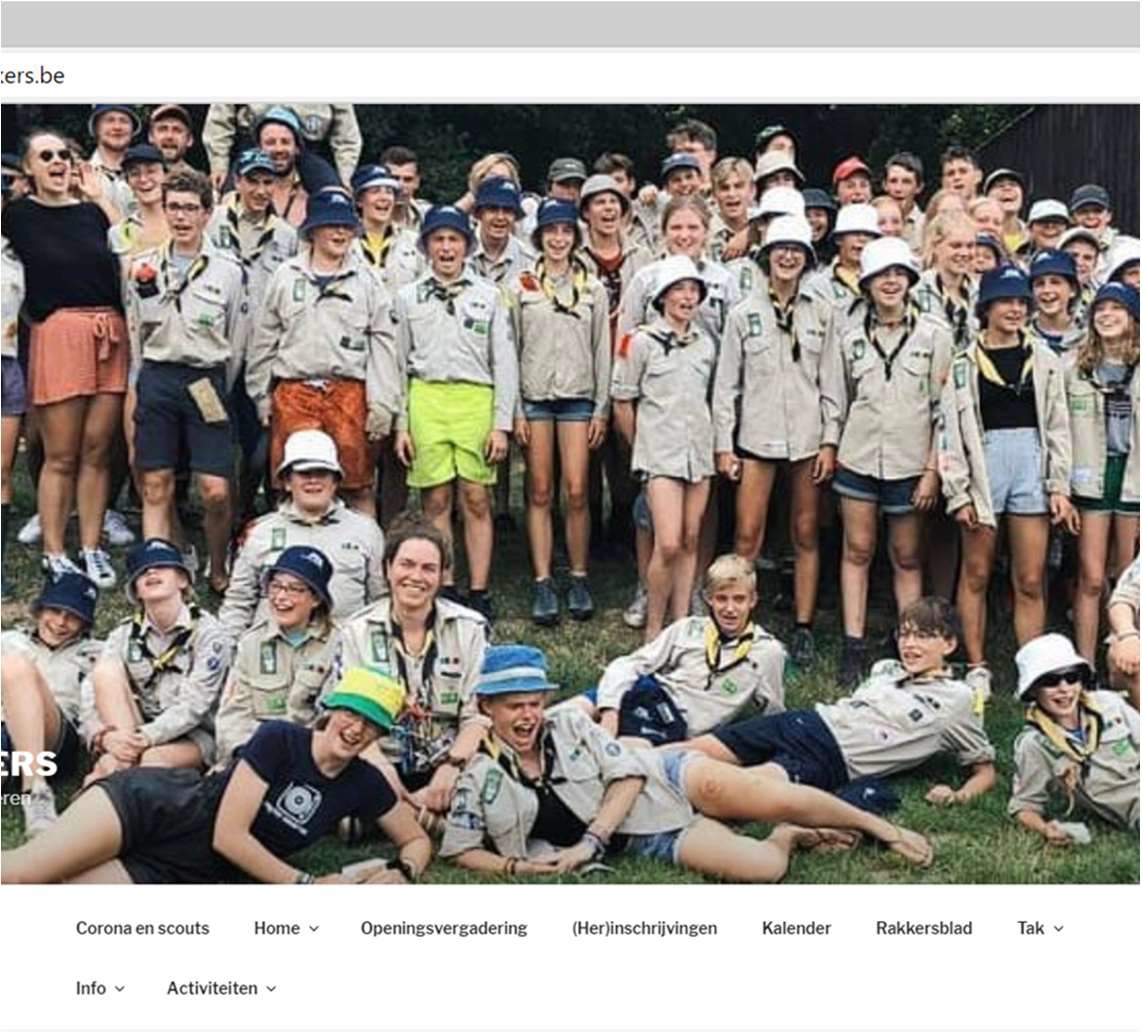 2 keer proberen
https://bergrakkers.be/
(her)Inschrijven
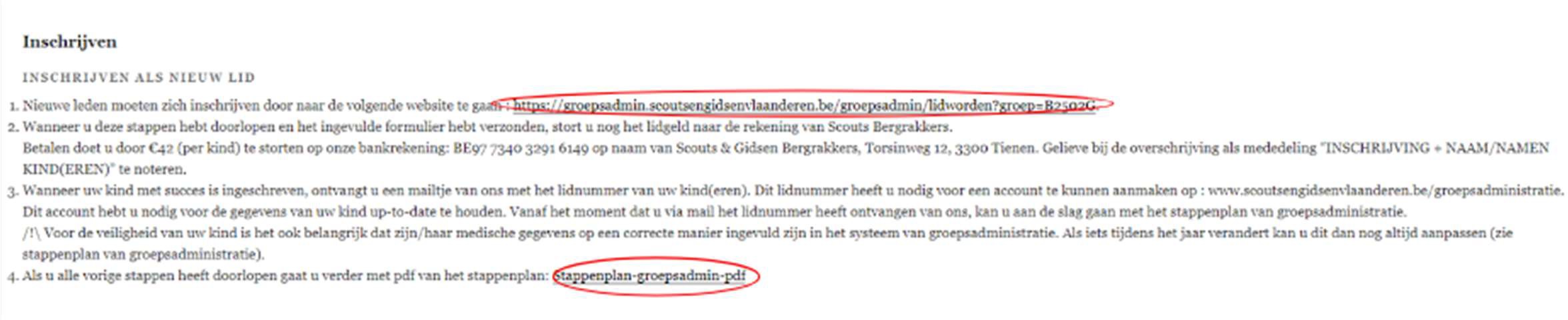 (her)Inschrijven
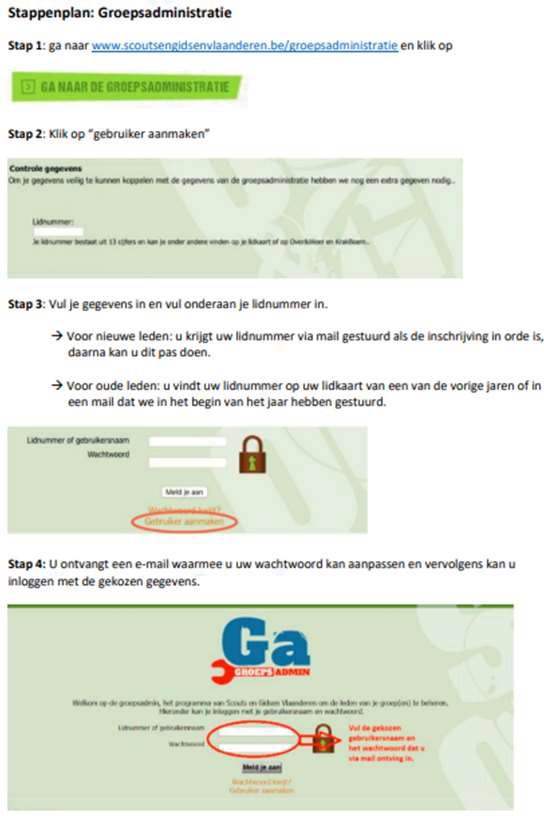 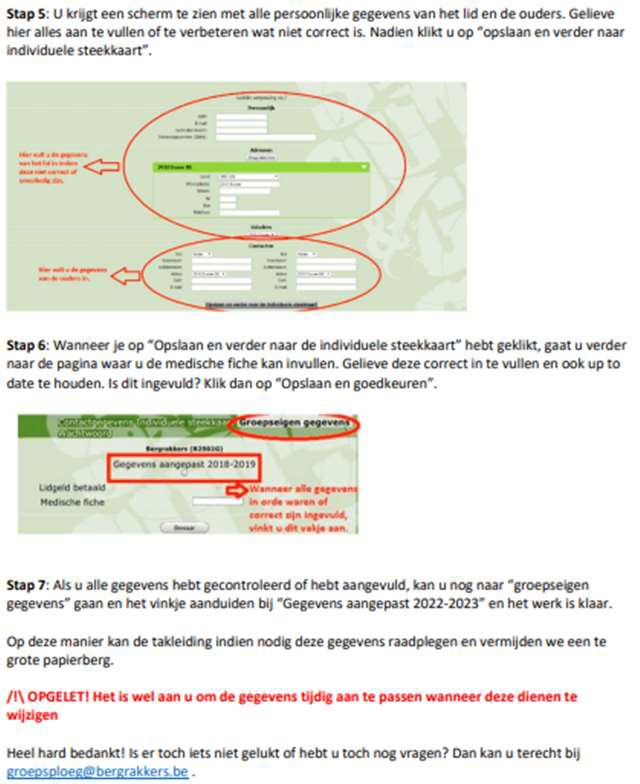 Sociale Media
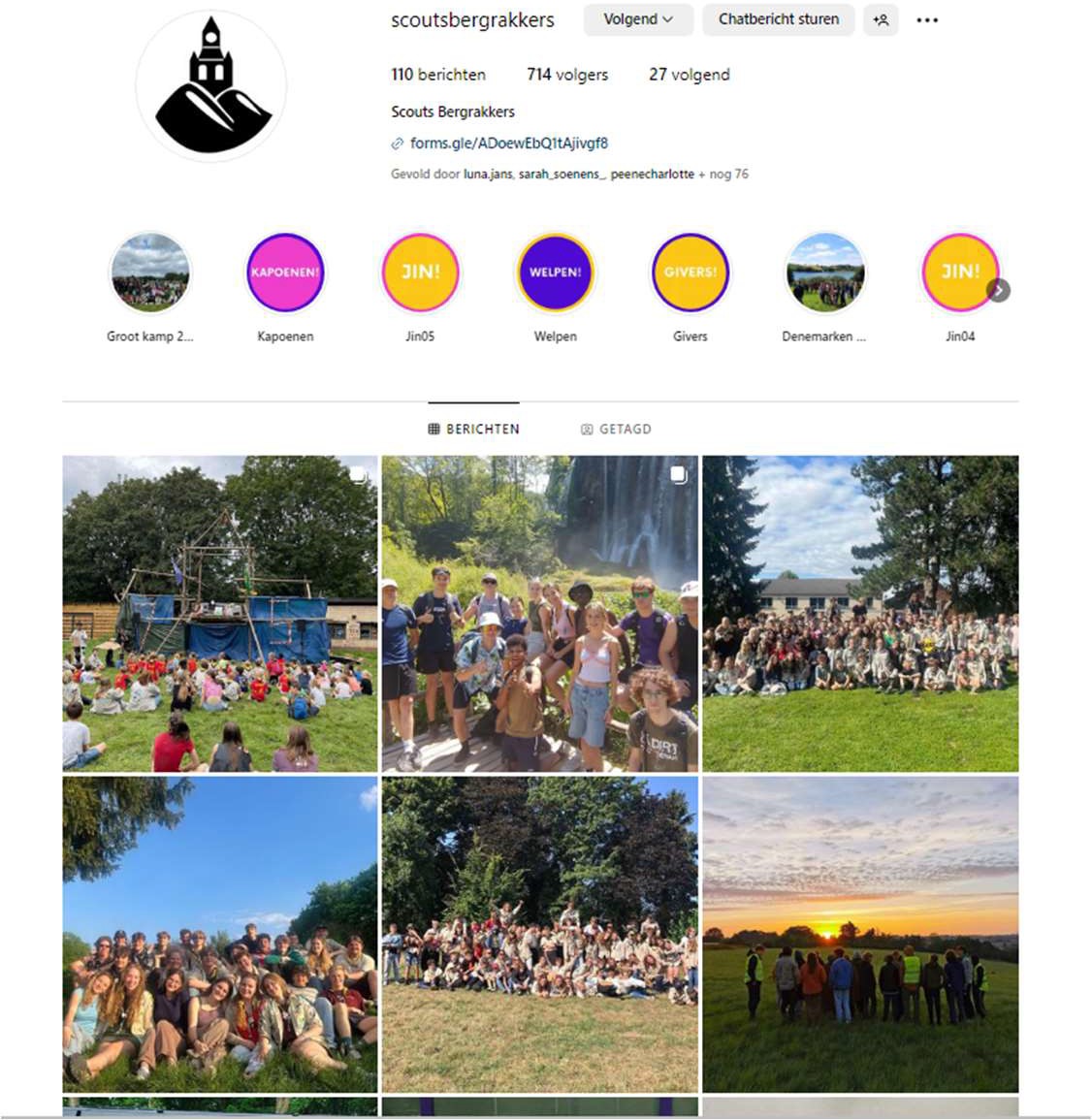 https://www.facebook.com/ber 	grakkers
https://www.instagram.com/sco 	utsbergrakkers/
https://bergrakkers.be/
Communicatie
Email kapoenenleiding:
kapoenen@bergrakkers.be
Email groepsploeg:
groepsploeg@bergrakkers.be

Toto (takkie) 0492 50 38 59

Spreek ons gerust aan voor of 	na een vergadering!
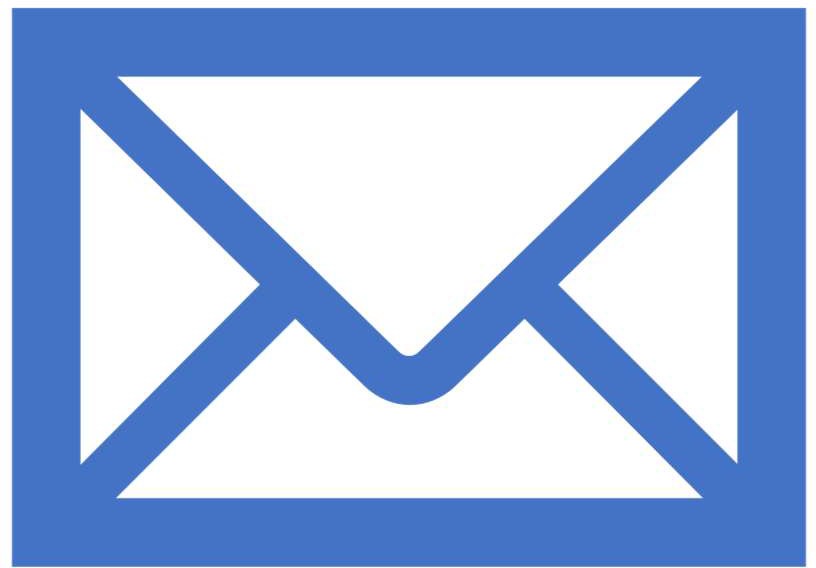 Nog vragen?
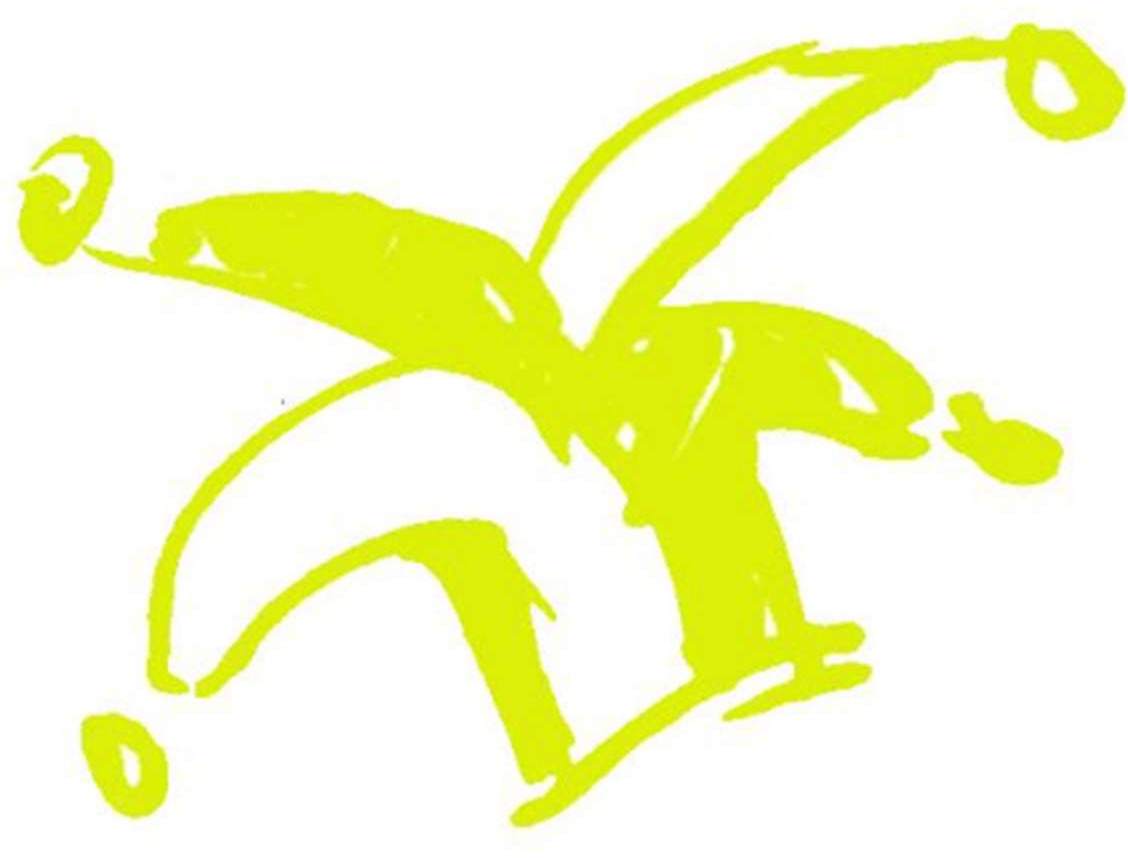